数据的表示和分析
平均数的再认识
WWW.PPT818.COM
学习目标
1.结合解决问题的过程，进一步认识平均数，体会平均数的实际应用。
2.进一步积累分析和处理数据的方法，发展数据分析观念。
重点
进一步认识平均数，体会平均数的实际应用。
难点
积累分析和处理数据的方法，发展数据分析观念。
回顾复习
笑笑统计了自己上学期的6次数学模拟考试成绩：
89分、91分、90分、96分、84分、90分。
你能计算出笑笑的平均分吗？
（89+91+90+96+84+90）÷6 =90（分）
 答：笑笑的平均分是90分。
例题解读
根据有关规定，我国对学龄前儿童实行免票乘车，即一名成年人可以携带一名身高不足1.2 m的儿童免费乘车。
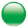 （1）用自己的语言说一说，1.2 m这个数据可能是如何得到的呢？
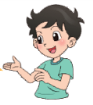 调查了一些6岁儿童的身高。
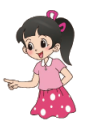 可能是这些身高的平均数。
（2）据统计，目前北京市6岁男童身高的平均值为  119.3 cm，女同身高平均值为118.7 cm。请根据上面信息解释免票线的合理性。
下表是“新苗杯”少儿歌手大奖赛的成绩统计表。
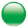 96
95
90
（1）请把统计表填写完整，并排出名次。
名次：第一名，选手1；第二名，选手2，第三名，选手3。
（2）在实际比赛中，通常都采取去掉一个最高分和一个最低分、然后再计算平均数的计分方法，你能说出 其中的道理吗？
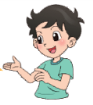 有的评委打分太高或太低。
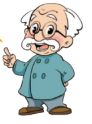 去掉后，再求平均就更有代表性了。
（3）请你按照上述的计分方法重新计算3位选手的最终成绩，然后排出名次。
96
97
89
名次：第一名，选手2；第二名，选手1，第三名，选手3。
说一说，你对平均数有了哪些新的认识？
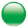 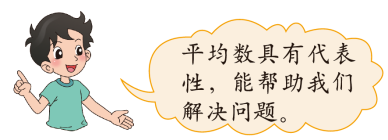 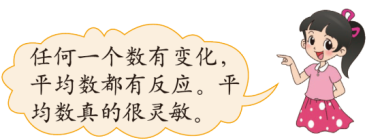 小结
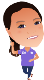 平均数的再认识
（1）一组数据的总和除以这组数据的个数所得的商，叫作这组数据的平均数。
（2）平均数与这组数据中的每一个数据都有关系，其中任何一个数据的变化都会引起平均数的变化。
随堂小测
1.一个10人小组想知道他们小组更喜欢数学还是英语，于是他们展开了调查。下面是他们调查时使用的评分标准。
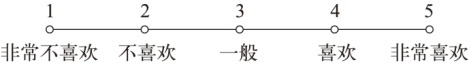 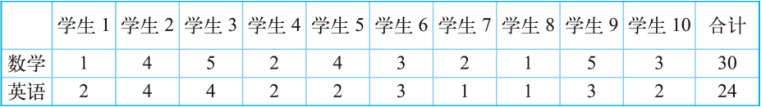 （1）分别计算数学和英语喜欢程度的平均分。
数学喜欢程度的平均分是3分，英语喜欢程度的平均分是2.4分。
（2）根据这些得分判断，对于这个组的学生，哪个科目更受欢迎？
对于这个组的学生，数学更受欢迎。
2.淘气调查了操场上做游戏的小朋友的年龄情况：
    7岁，7岁，7岁，8岁，8岁，8岁，9岁，9岁。
（1）计算这些小朋友的平均年龄。
（2）这时，老师也加入做游戏的队伍。他的年龄是45岁，估计并计算此时做游戏的人的平均年龄。说一说你对平均数的认识。
（1）这些小朋友的平均年龄为7.875岁。
（2）老师加入后，做游戏的人的平均年龄为12岁。
易错提醒
【例】五年级两个班参加植树活动，一班42人，共植树165棵；二班45人，共植树183棵。五年级平均每班植树多少棵？
错解：（165+183）÷（42+45）=4（棵）
正解：（165+183）÷2=174（棵）
错因分析：此题错在把总人数看作总份数了。求平均每班植树的棵数，应该把班级数看作总份数。
课后作业
1.从课后习题中选取；